The new FPD of MAGNEX: first results
Antonino Pitronaci
Preliminary concepts
The gas tracker prototype
Electric characterization
First coupling: gas tracker and SiC-detector
IRRAD4 @IFUSP
Conclusions
First characterization of the gas tracker of the new focal plane detector of the MAGNEX spectrometer for the NUMEN project
Antonino Pitronaci

February 24th - 26th, 2025

UniCT DFA ”E. Majorana” INFN - Laboratori Nazionali del Sud
Tutor: Chiar.mo Prof. F. Cappuzzello
Co-Tutors: Dr. M. Cavallaro
            Dr. D. Carbone
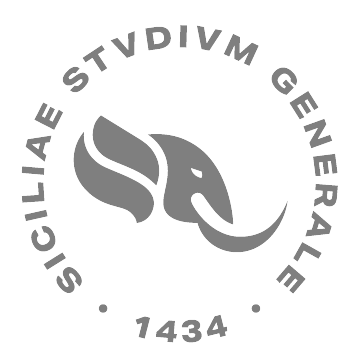 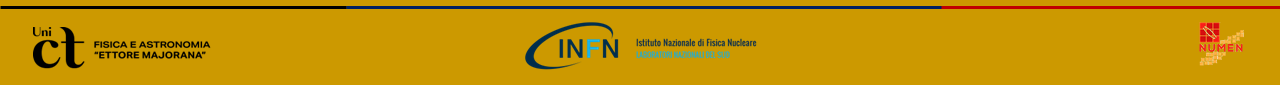 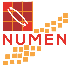 Antonino Pitronaci
DeSyT2025 - Feb. 24-26, 2025
DeSyT2025 - Feb. 24-26, 2025
NUMEN: NUclear Matrix Elements for Neutrinoless double-beta decay
The new FPD of MAGNEX: first results
Antonino Pitronaci
Preliminary concepts
The gas tracker prototype
Electric characterization
First coupling: gas tracker and SiC-detector
IRRAD4 @IFUSP
Conclusions
Objectives: getting data-driven information on neutrinoless double-beta (0νββ) Nuclear Matrix Elements (NMEs);
Methods: measurements of Heavy-Ion induced Double Charge Exchange reaction cross-section;
Experimental setup @INFN-LNS:
K800 Superconducting Cyclotron (CS);
MAGNEX large acceptance magnetic spectrometer;
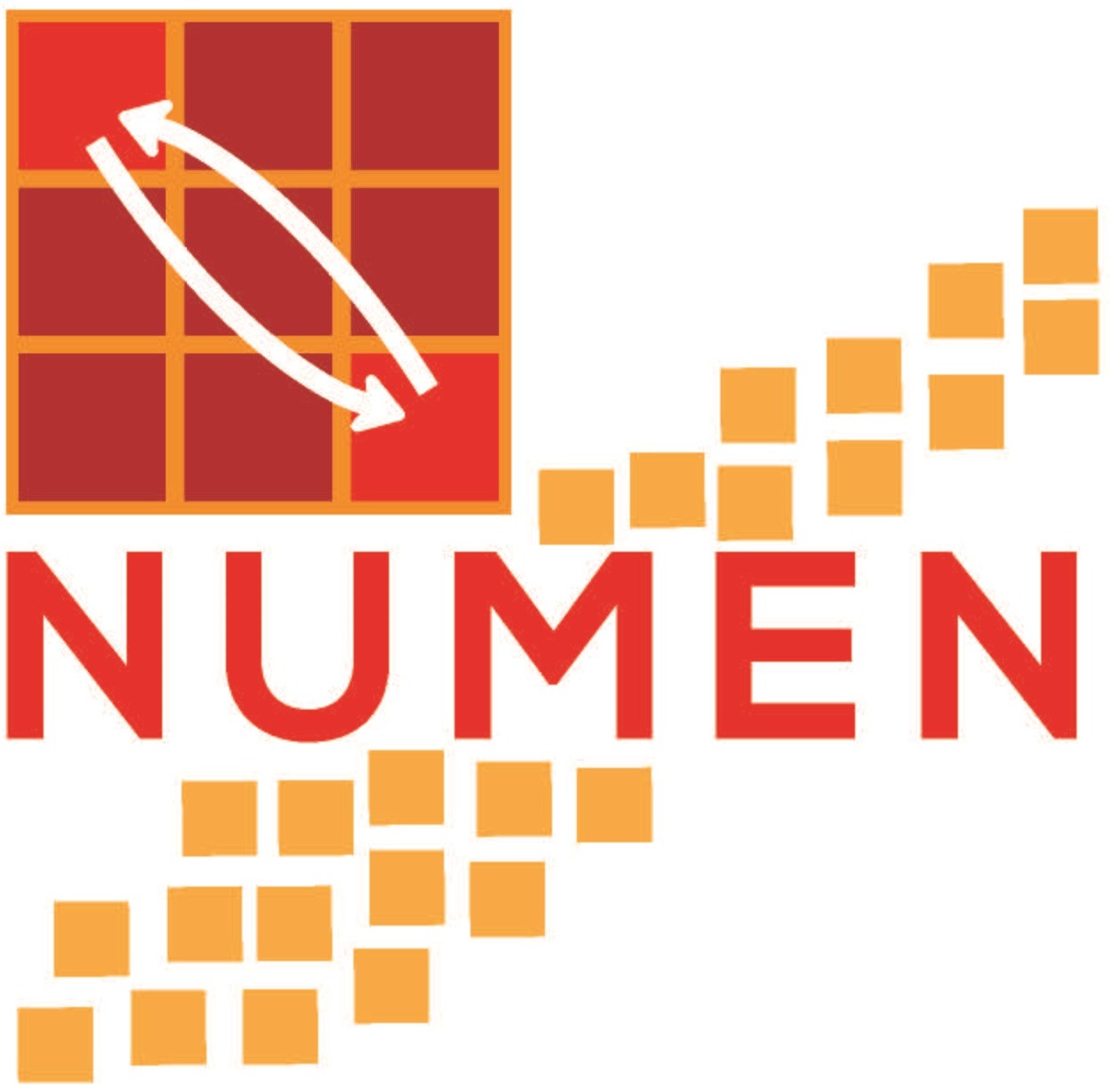 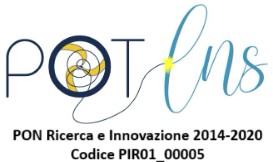 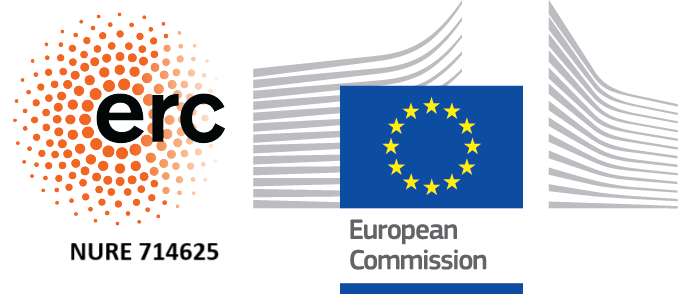 International Project Network:
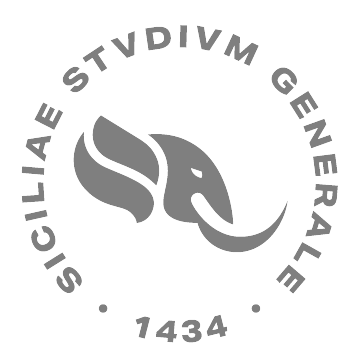 NUMEN Collaboration:    34 International Research Institutes - 105 Researchers
Antonino Pitronaci
DeSyT2025 - Feb. 24-26, 2025 1/15
The key role of Heavy-Ion induced Double Charge Exchange reactions
The new FPD of MAGNEX: first results
Antonino Pitronaci
Neutrinoless double-beta decay
Double Charge Exchange reaction
Preliminary concepts
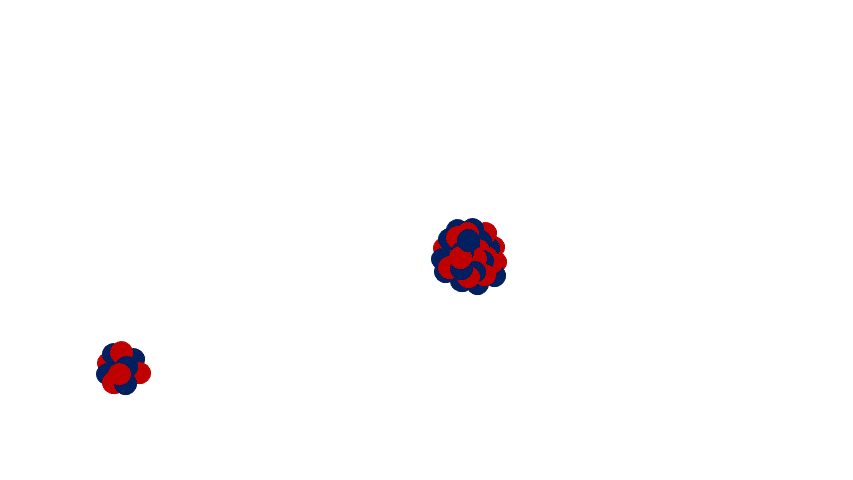 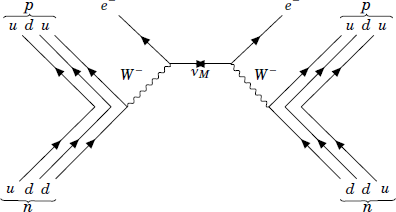 The gas tracker prototype
Electric characterization
First coupling: gas tracker and SiC-detector
IRRAD4 @IFUSP
Conclusions
DCE-reactions advantages:
No Qvalue dependence;
higher yield due to the nuclear interaction;
Common properties:
same mother/daughter nuclei;	
short-range Fermi, Gamow-Teller and rank-2 tensor operators;
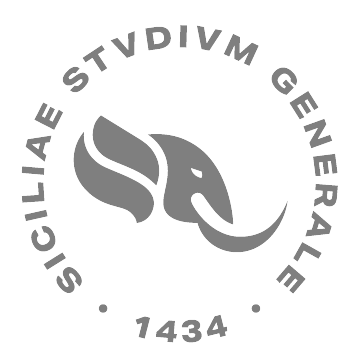 Details on HI-DCE reactions:     -  F. Cappuzzello et al. PPNP 128 (2023), 103999
Antonino Pitronaci
DeSyT2025 - Feb. 24-26, 2025 2/15
MAGNEX: a large acceptance magnetic spectrometer
The new FPD of MAGNEX: first results
Antonino Pitronaci
Technological challenges
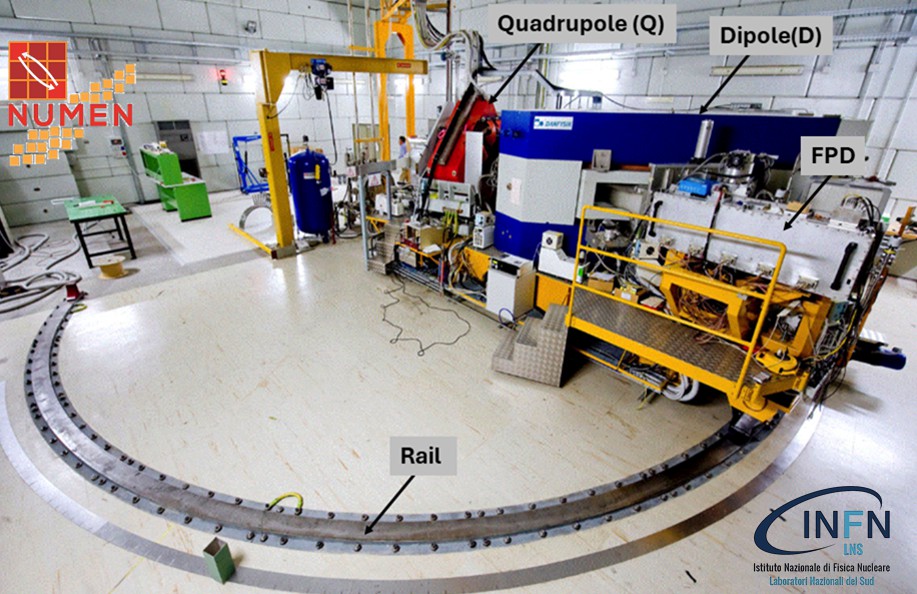 Preliminary concepts
The gas tracker prototype
Electric characterization
First coupling: gas tracker and SiC-detector
IRRAD4 @IFUSP
Conclusions
Bearing unprecedented high-intensity beams (1013 pps at the target);
Radiation hardness;
How to handle with aberrations?
Magnetic field mapping: MAGNEX peculiarity;
COSY infinity: algebraic methods-based software, allowing to solve the equation of the motion at high order to obtain the energy(ies) and angles at the target point
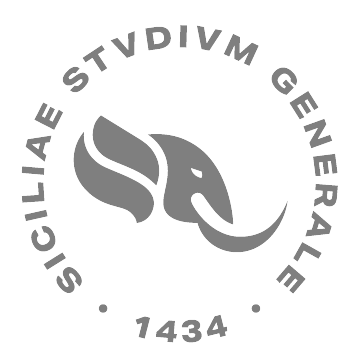 Technological challenges:   - F. Cappuzzello et al. IJMPA 36(2130018) 2021
- D. Torresi et al. NIMA 989 (164918), 2021
Antonino Pitronaci
DeSyT2025 - Feb. 24-26, 2025 3/15
MAGNEX: a large acceptance magnetic spectrometer
The new FPD of MAGNEX: first results
Antonino Pitronaci
Technological challenges
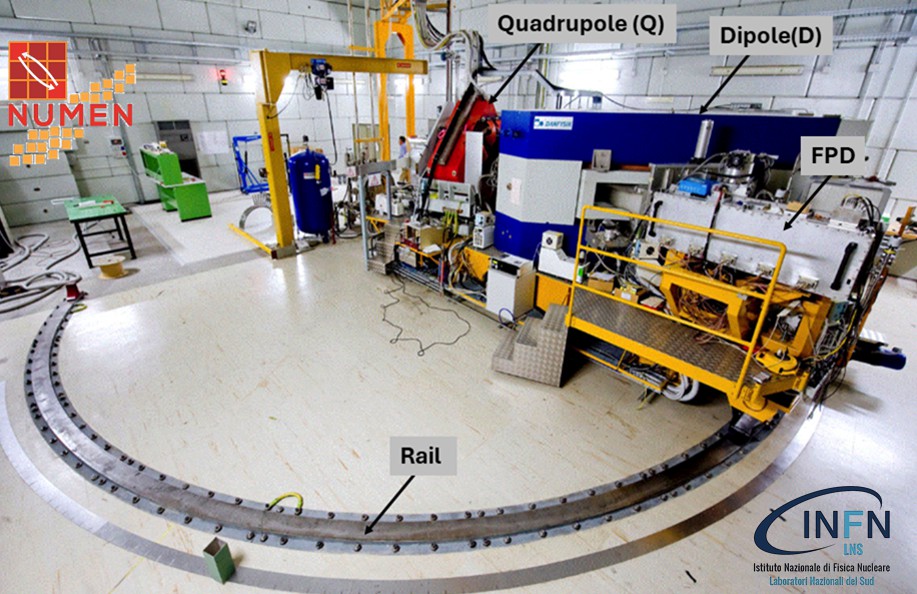 Preliminary concepts
The gas tracker prototype
Electric characterization
First coupling: gas tracker and SiC-detector
IRRAD4 @IFUSP
Conclusions
Bearing unprecedented high-intensity beams (1013 pps at the target);
Radiation hardness;
How to handle with aberrations?
Magnetic field mapping: MAGNEX peculiarity;
COSY infinity: algebraic methods-based software, allowing to solve the equation of the motion at high order to obtain the energy(ies) and angles at the target point
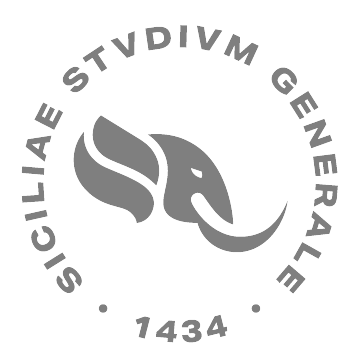 Technological challenges:    - F. Cappuzzello et al. IJMPA 36(2130018) 2021
- D. Torresi et al. NIMA 989 (164918), 2021
Antonino Pitronaci
DeSyT2025 - Feb. 24-26, 2025 3/15
The new focal Plane Detector
The new FPD of MAGNEX: first results
Antonino Pitronaci
Track-reconstruction & PID
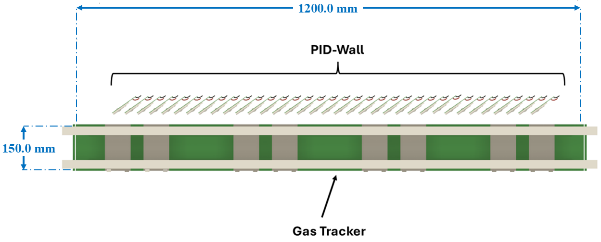 Preliminary concepts
Gas tracker:
gas at low pressure: (10-30) mbar;
based on M-THGEM;
high tracking resolution & rate robustness;
PID-Wall (details: Dr. C. Lombardo talk)
∆E-stage: SiC detector;
E-stage: CsI(Tl) scintillator;
high radiation hardness to bear 1013ions/cm2
The gas tracker prototype
Electric characterization
First coupling: gas tracker and SiC-detector
IRRAD4 @IFUSP
Conclusions
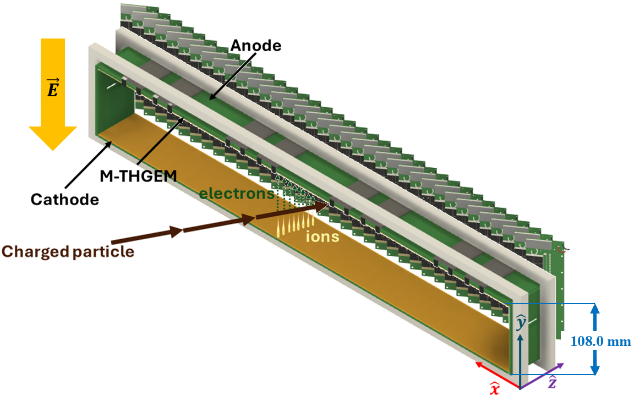 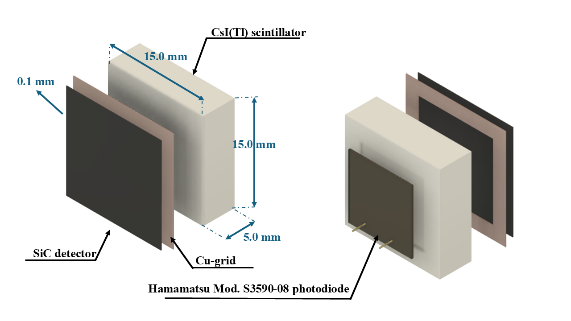 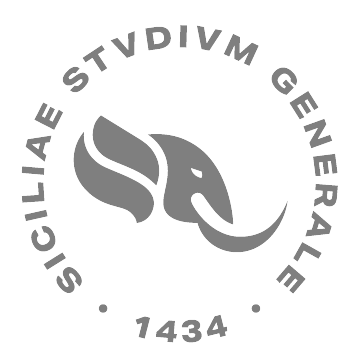 New FPD details:    - F. Cappuzzello et al. IJMPA 36(2130018) 2021
Antonino Pitronaci
DeSyT2025 - Feb. 24-26, 2025 4//15
The gas tracker prototype
The new FPD of MAGNEX: first results
Antonino Pitronaci
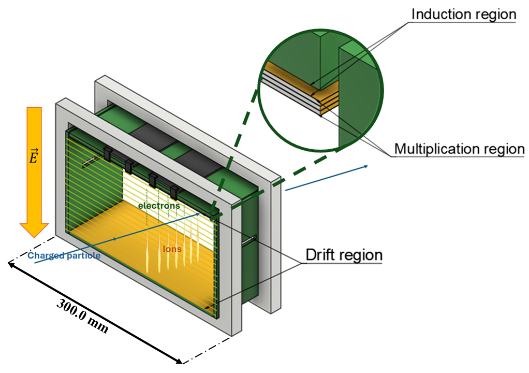 Preliminary concepts
The gas tracker prototype
M-THGEM advantages:
	High achievable gain, stability, robustness, 	ideal for heavy-ions detection;
Electric characterization
First coupling: gas tracker and SiC-detector
IRRAD4 @IFUSP
Conclusions
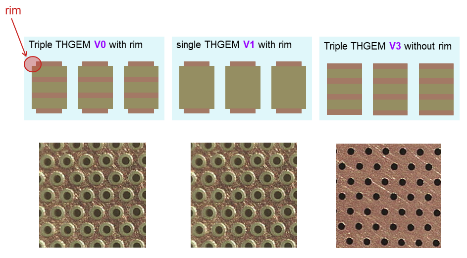 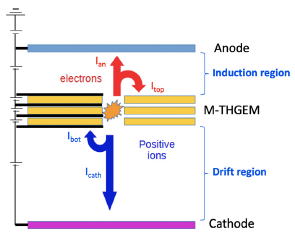 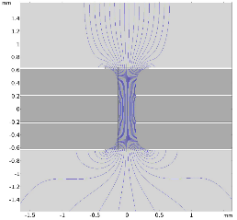 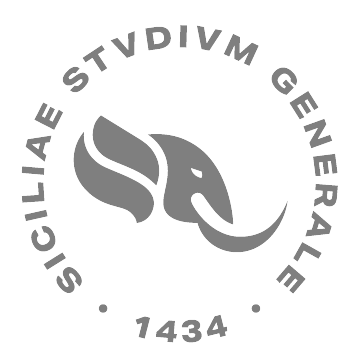 Vertical section of the tracker & electric field lines within a 3-THGEM obtained with COMSOL.
M-THGEMs details:    - I. Ciraldo et al. NIMA 1048 (167893), 2023
Antonino Pitronaci
DeSyT2025 - Feb. 24-26, 2025 5/15
The experimental setup and methods for the electric characterization
The new FPD of MAGNEX: first results
Antonino Pitronaci
Experimental methods
Experimental setup
Preliminary concepts
The gas tracker prototype
Measurements of currents: 
	 - Shutter closed: dark currents;
       - Shutter open: charge carriers;
Probe: α by 241Am radioactive α-source;
Working regime: i-C4H10 @ [10-30] mbar;
Tool: pico® by INFN-Sez. Napoli
Electric characterization
First coupling: gas tracker and SiC-detector
IRRAD4 @IFUSP
Conclusions
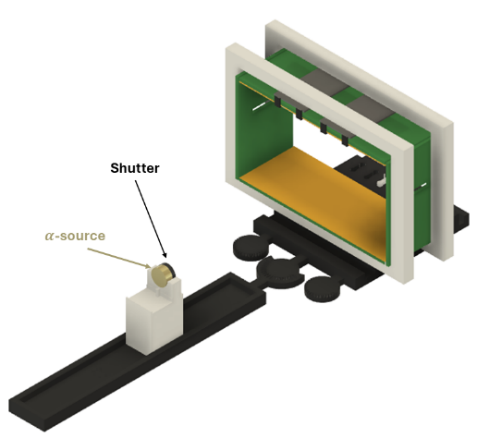 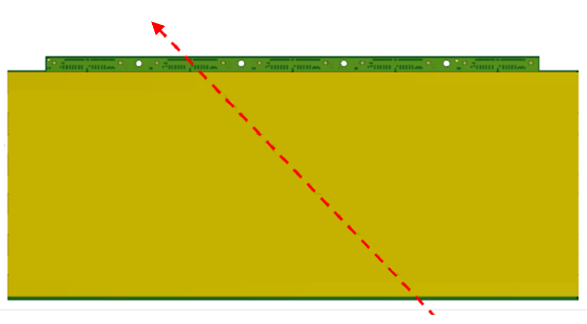 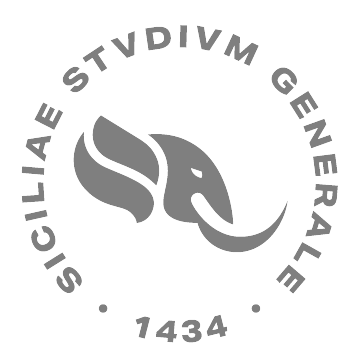 Antonino Pitronaci
DeSyT2025 - feb. 24-25, 2025 8/13
DeSyT2025 - Feb. 24-26, 2025 6/15
The experimental setup and methods for the electric characterization
The new FPD of MAGNEX: first results
Antonino Pitronaci
Experimental methods
Experimental setup
Preliminary concepts
The gas tracker prototype
Measurements of currents: 
	 - Shutter closed: dark currents;
       - Shutter open: charge carriers;
Probe: α by 241Am radioactive α-source;
Working regime: i-C4H10 @ [10-30] mbar;
Tool: pico® by INFN-Sez. Napoli
Electric characterization
First coupling: gas tracker and SiC-detector
IRRAD4 @IFUSP
Conclusions
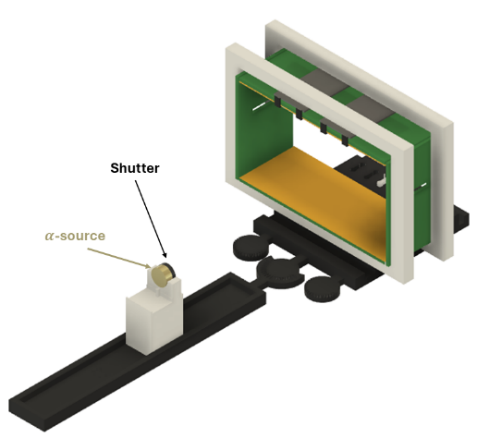 Anodic dark current(s)
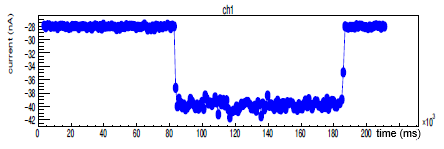 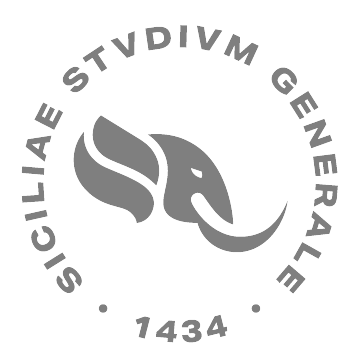 electron current
Antonino Pitronaci
DeSyT2025 - feb. 24-25, 2025 9/13
DeSyT2025 - Feb. 24-26, 2025 7/15
I-V characterizations
The new FPD of MAGNEX: first results
Antonino Pitronaci
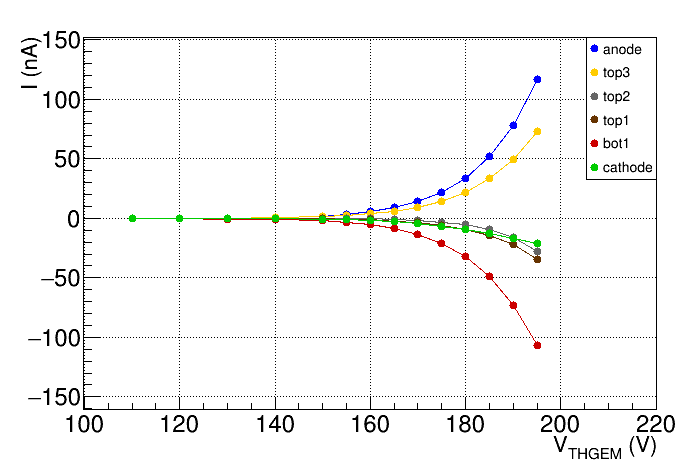 Experimental methods
Preliminary concepts
The gas tracker prototype
Electric characterization
First coupling: gas tracker and SiC-detector
IRRAD4 @IFUSP
Conclusions
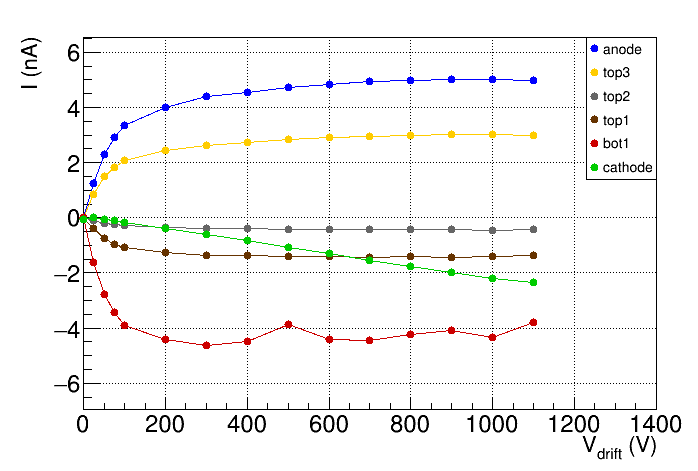 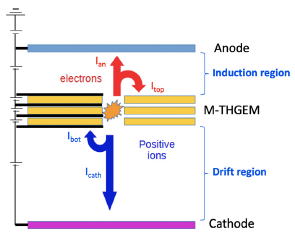 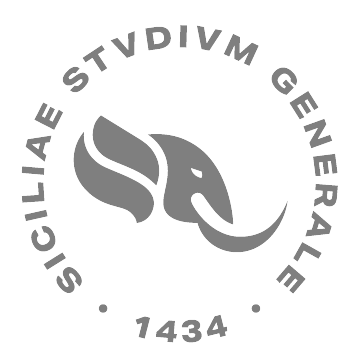 Antonino Pitronaci
DeSyT2025 - Feb. 24-26, 2025 8/15
On the gas tracker properties: the Gain and the Ion Backflow
The new FPD of MAGNEX: first results
Antonino Pitronaci
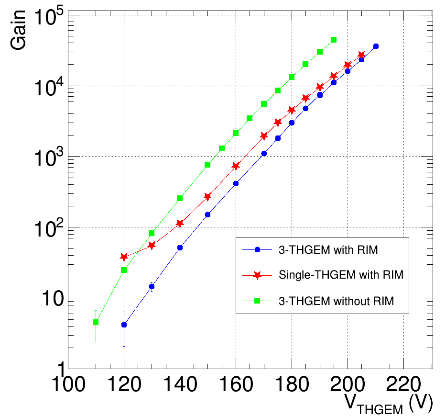 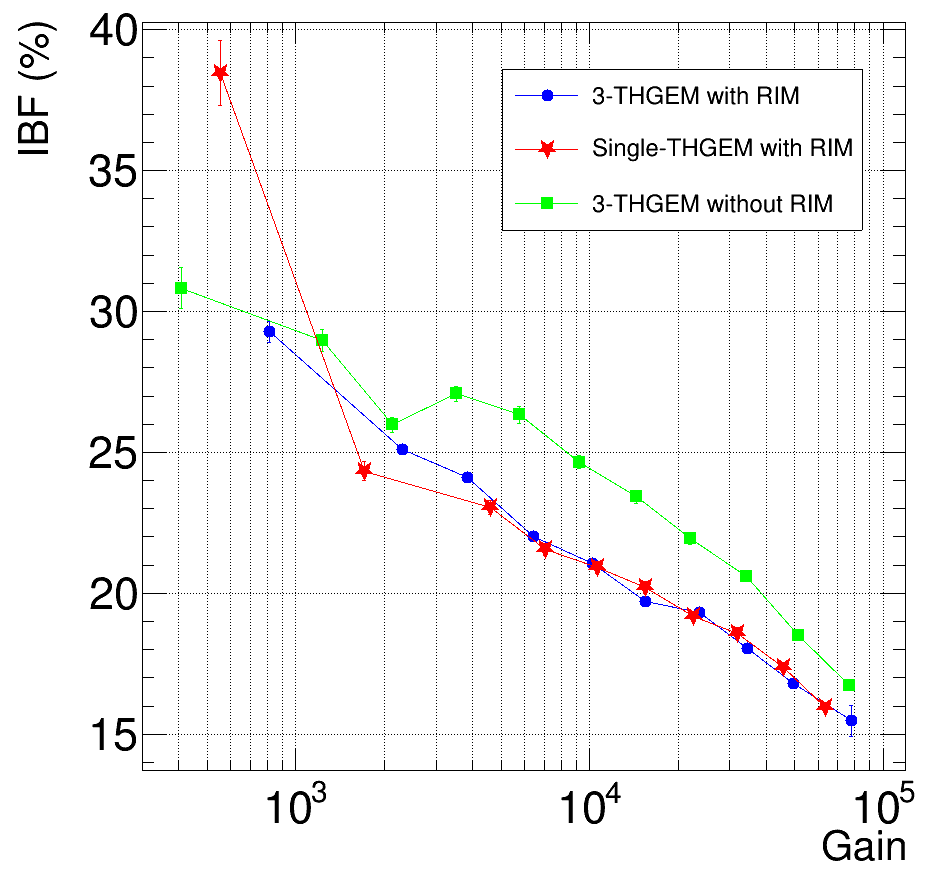 Preliminary concepts
The gas tracker prototype
Electric characterization
First coupling: gas tracker and SiC-detector
IRRAD4 @IFUSP
Conclusions
Consistent with NUMEN requirements!
IBF: fraction of the produced ions reaching the cathode
Gain: electron-amplification factor
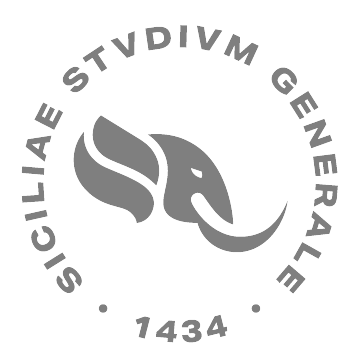 Antonino Pitronaci
DeSyT2025 - Feb. 24-26, 2025 9/15
First coupling of the gas tracker prototype and a SiC-detector
The new FPD of MAGNEX: first results
Antonino Pitronaci
Experimental setup
Experimental methods
Preliminary concepts
The gas tracker prototype
Electric characterization
Probe: collimated α by 241Am α-source;
Working regime: i-C4H10 @ [10-30] mbar;
Track measurements in coincidence with SiC;
First coupling: gas tracker and SiC-detector
IRRAD4 @IFUSP
Conclusions
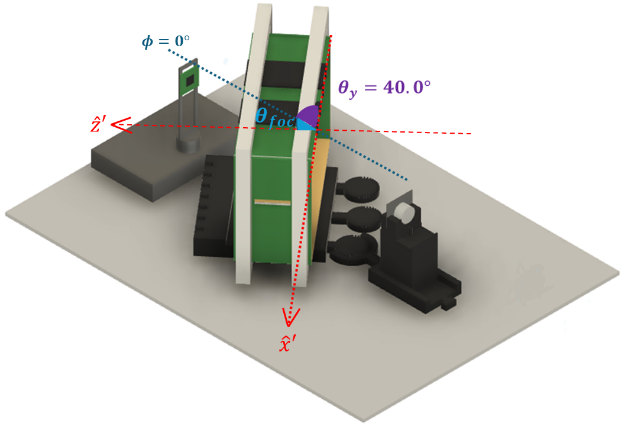 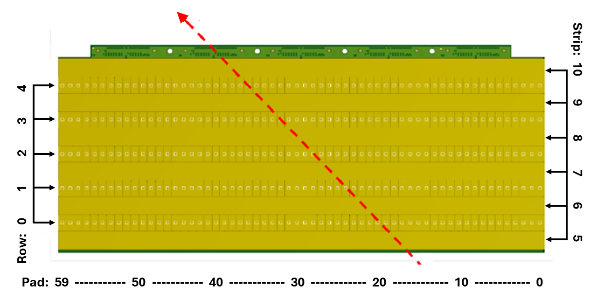 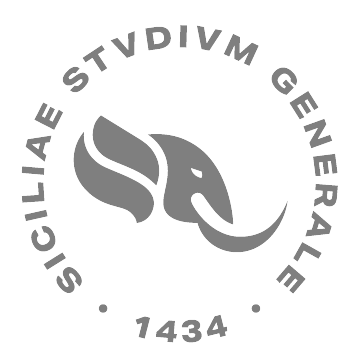 Antonino Pitronaci
DeSyT2025 - Feb. 24-25, 2025 12/13
Antonino Pitronaci
DeSyT2025 - Feb. 24-26, 2025 10/15
First coupling of the gas tracker prototype and a SiC-detector
The new FPD of MAGNEX: first results
Antonino Pitronaci
Experimental setup
Experimental methods
Preliminary concepts
The gas tracker prototype
Electric characterization
Probe: collimated α by 241Am α-source;
Working regime: i-C4H10 @ [10-30] mbar;
Track measurements in coincidence with SiC;
First coupling: gas tracker and SiC-detector
IRRAD4 @IFUSP
Conclusions
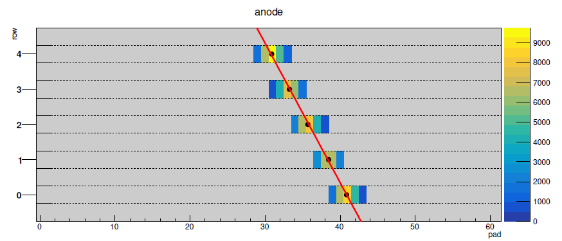 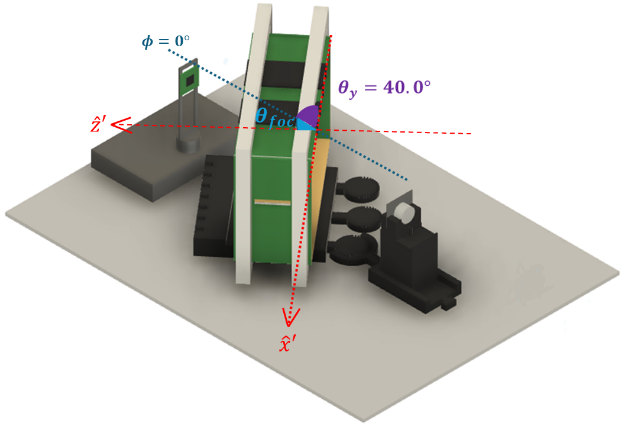 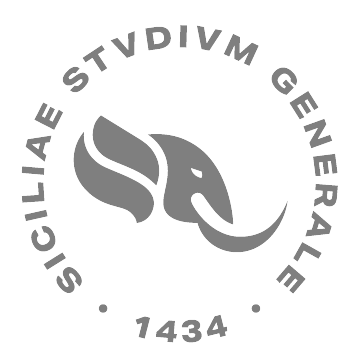 Antonino Pitronaci
DeSyT2025 - Feb. 24-25, 2025 13/13
Antonino Pitronaci
DeSyT2025 - Feb. 24-26, 2025 11/15
First coupling of the gas tracker prototype and a SiC-detector
The new FPD of MAGNEX: first results
Antonino Pitronaci
Experimental setup
Experimental methods
Preliminary concepts
The gas tracker prototype
Electric characterization
Probe: collimated α by 241Am α-source;
Working regime: i-C4H10 @ [10-30] mbar;
First coupling: gas tracker and SiC-detector
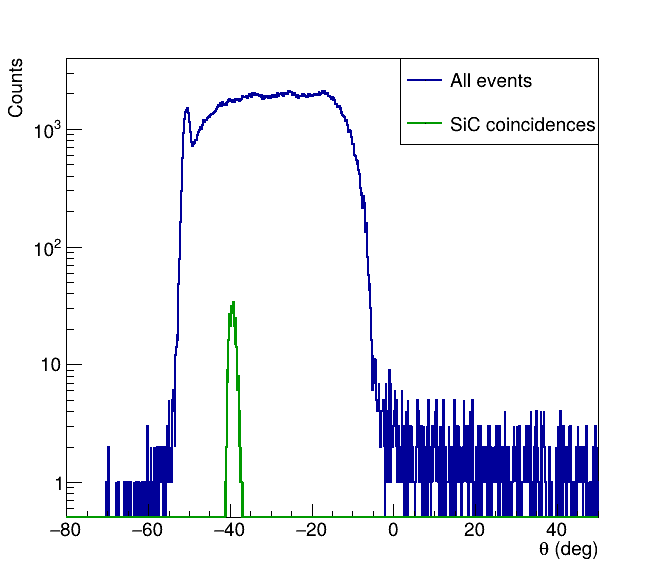 IRRAD4 @IFUSP
Conclusions
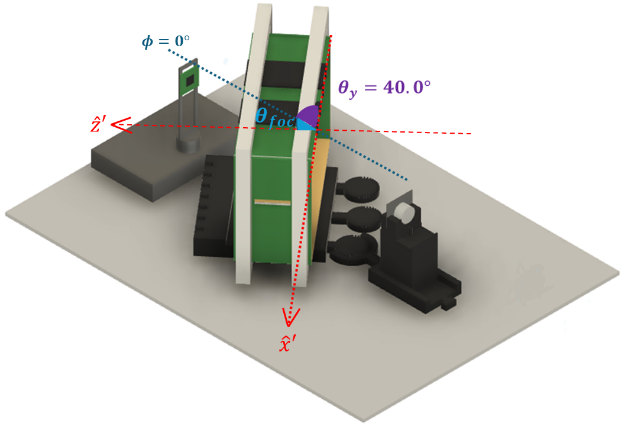 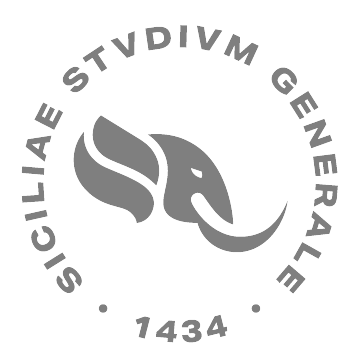 Antonino Pitronaci
DeSyT2025 - Feb. 24-25, 2025 14/13
Antonino Pitronaci
DeSyT2025 - Feb. 24-26, 2025 12/15
First coupling of the gas tracker prototype and a SiC-detector
The new FPD of MAGNEX: first results
Antonino Pitronaci
Experimental setup
Experimental methods
Preliminary concepts
The gas tracker prototype
Electric characterization
Probe: collimated α by 241Am α-source;
Working regime: i-C4H10 @ [10-30] mbar;
First coupling: gas tracker and SiC-detector
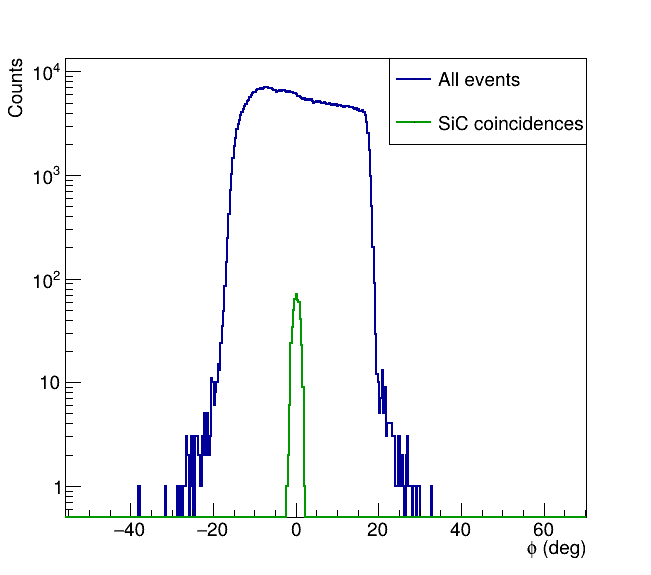 IRRAD4 @IFUSP
Conclusions
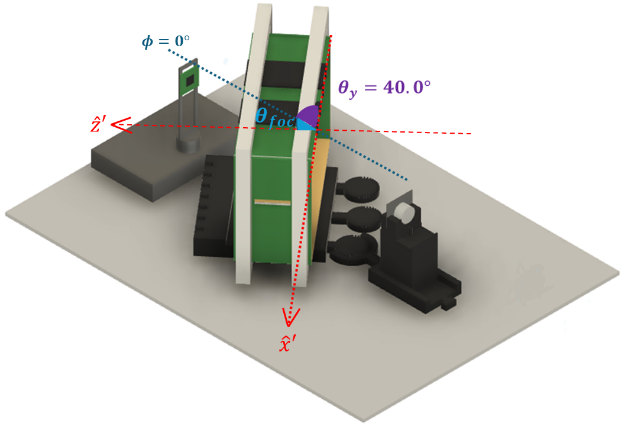 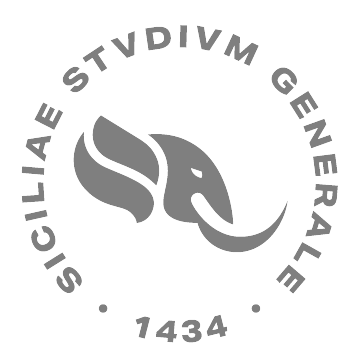 Antonino Pitronaci
DeSyT2025 - Feb. 24-25, 2025 15/13
Antonino Pitronaci
DeSyT2025 - Feb. 24-26, 2025 13/15
The experiment IRRAD4 @IFUSP – University of São Paulo (BR)
The new FPD of MAGNEX: first results
Antonino Pitronaci
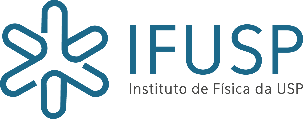 Preliminary concepts
The gas tracker prototype
Electric characterization
First coupling: gas tracker and SiC-detector
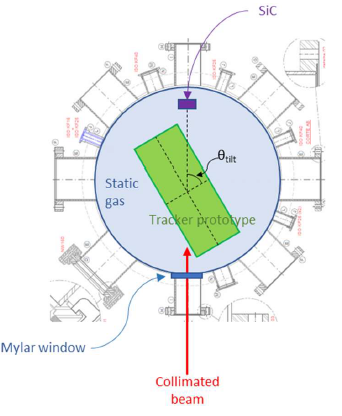 Analysis ongoing!
In-beam characterization of the tracker:
IRRAD4 @IFUSP
Position and angular resolutions;
Tracker performances as a function of the angle wrt incident ion beam;
Tracker response to the beam rate;
Conclusions
Experimental setup:
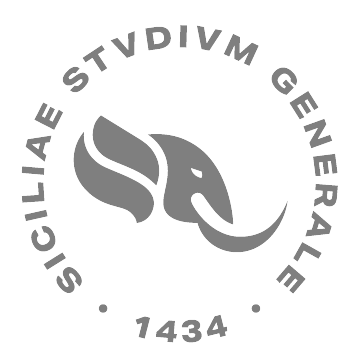 Antonino Pitronaci
DeSyT2025 - Feb. 24-26, 2025 14/15
Conclusions
The new FPD of MAGNEX: first results
Antonino Pitronaci
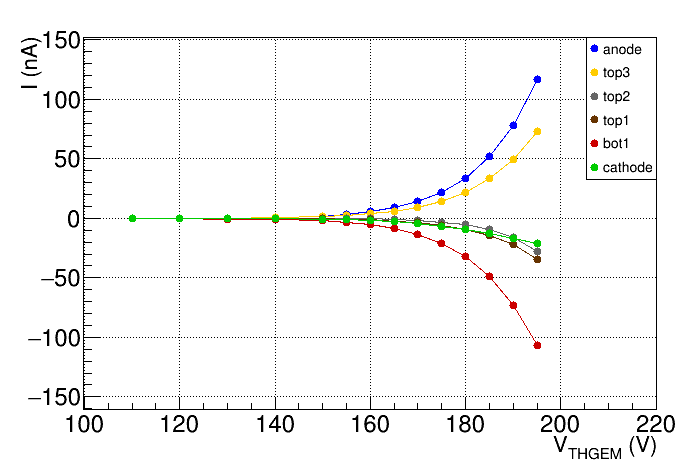 Preliminary concepts
The gas tracker prototype
Electric characterization
First coupling: gas tracker and SiC-detector
IRRAD4 @IFUSP
Conclusions
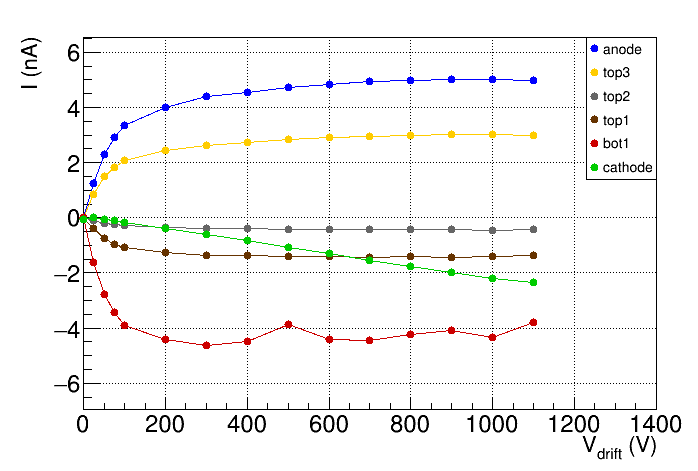 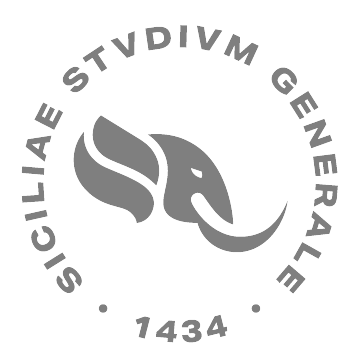 Antonino Pitronaci
DeSyT2025 - Feb. 24-26, 2025 15/15
Conclusions
The new FPD of MAGNEX: first results
Antonino Pitronaci
Preliminary concepts
The gas tracker prototype
Electric characterization
First coupling: gas tracker and SiC-detector
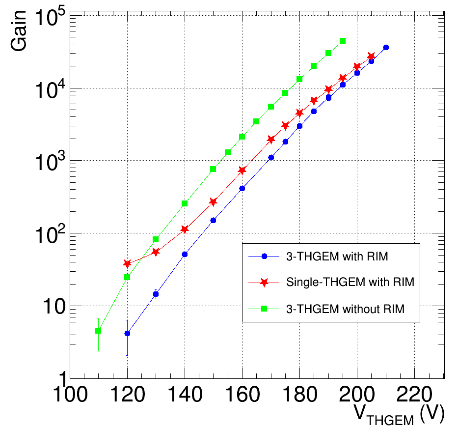 IRRAD4 @IFUSP
Conclusions
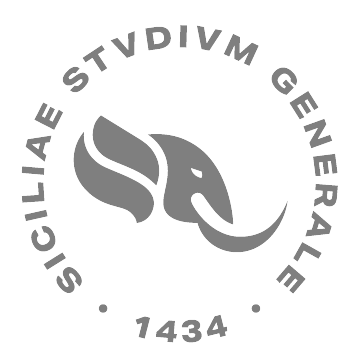 Antonino Pitronaci
DeSyT2025 - Feb. 24-26, 2025 15/15
Conclusions
The new FPD of MAGNEX: first results
Antonino Pitronaci
Preliminary concepts
The gas tracker prototype
Electric characterization
First coupling: gas tracker and SiC-detector
Consistent with NUMEN requirements!
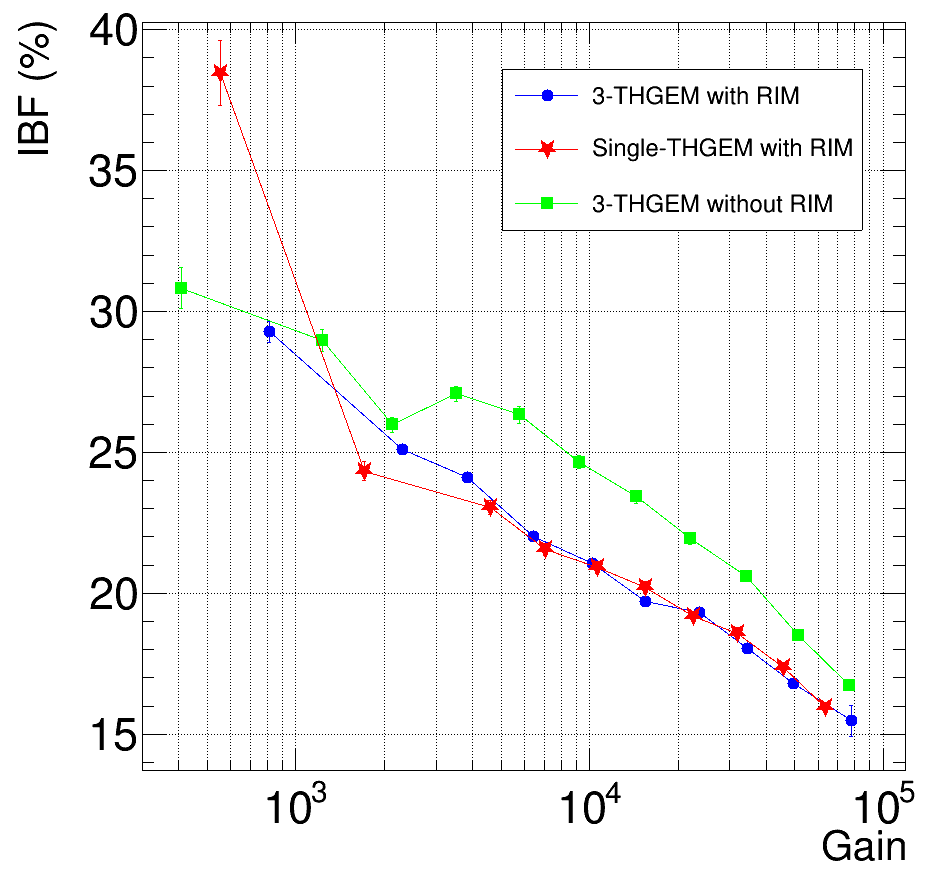 IRRAD4 @IFUSP
Conclusions
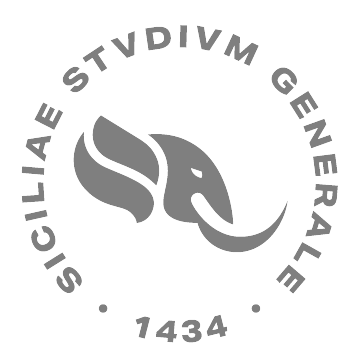 Antonino Pitronaci
DeSyT2025 - Feb. 24-26, 2025 15/15
Conclusions
The new FPD of MAGNEX: first results
Antonino Pitronaci
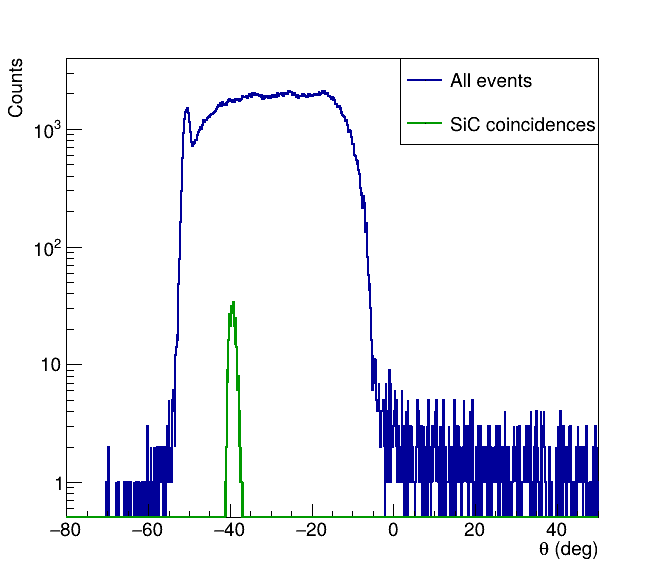 Preliminary concepts
The gas tracker prototype
Electric characterization
First coupling: gas tracker and SiC-detector
IRRAD4 @IFUSP
Conclusions
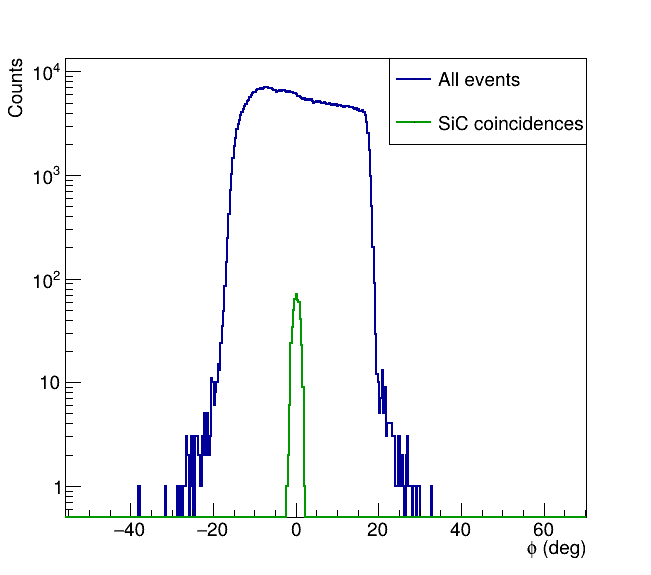 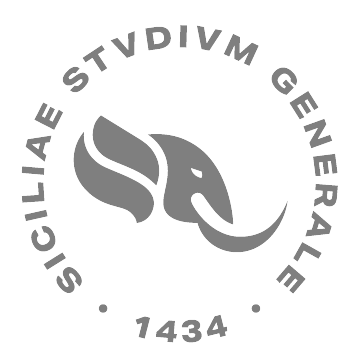 Antonino Pitronaci
DeSyT2025 - Feb. 24-26, 2025 15/15
Conclusions
The new FPD of MAGNEX: first results
Antonino Pitronaci
Preliminary concepts
The gas tracker prototype
Electric characterization
First coupling: gas tracker and SiC-detector
Analysis ongoing!
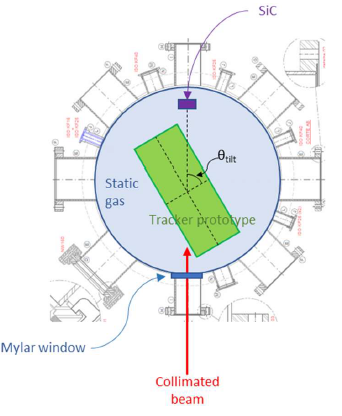 IRRAD4 @IFUSP
Conclusions
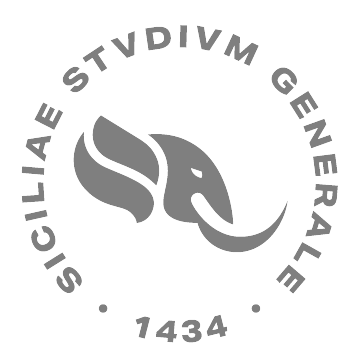 Antonino Pitronaci
DeSyT2025 - Feb. 24-26, 2025 15/15
The new FPD of MAGNEX: first results
Antonino Pitronaci
Preliminary concepts
The gas tracker prototype
Electric characterization
First coupling: gas tracker and SiC-detector
IRRAD4 @IFUSP
Conclusions
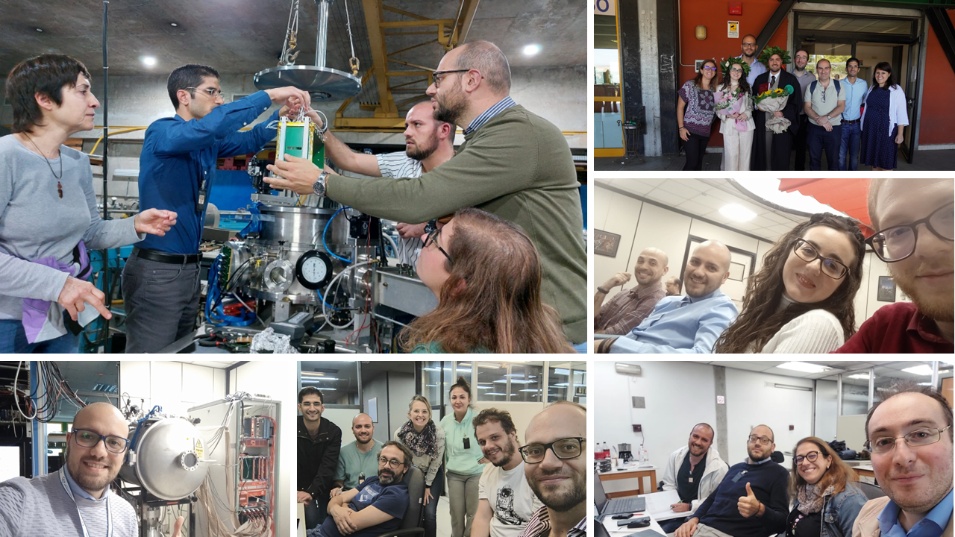 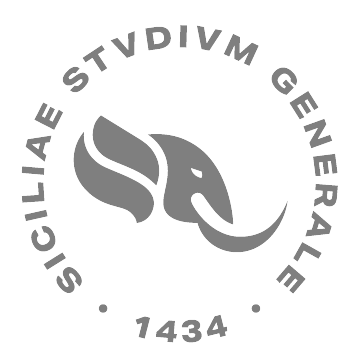 Thanks for your kind attention!
Antonino Pitronaci
DeSyT2025 - Feb. 24-26, 2025
Backup slide: scheme of connesctions for the tracker and SiC coupling
The new FPD of MAGNEX: first results
Antonino Pitronaci
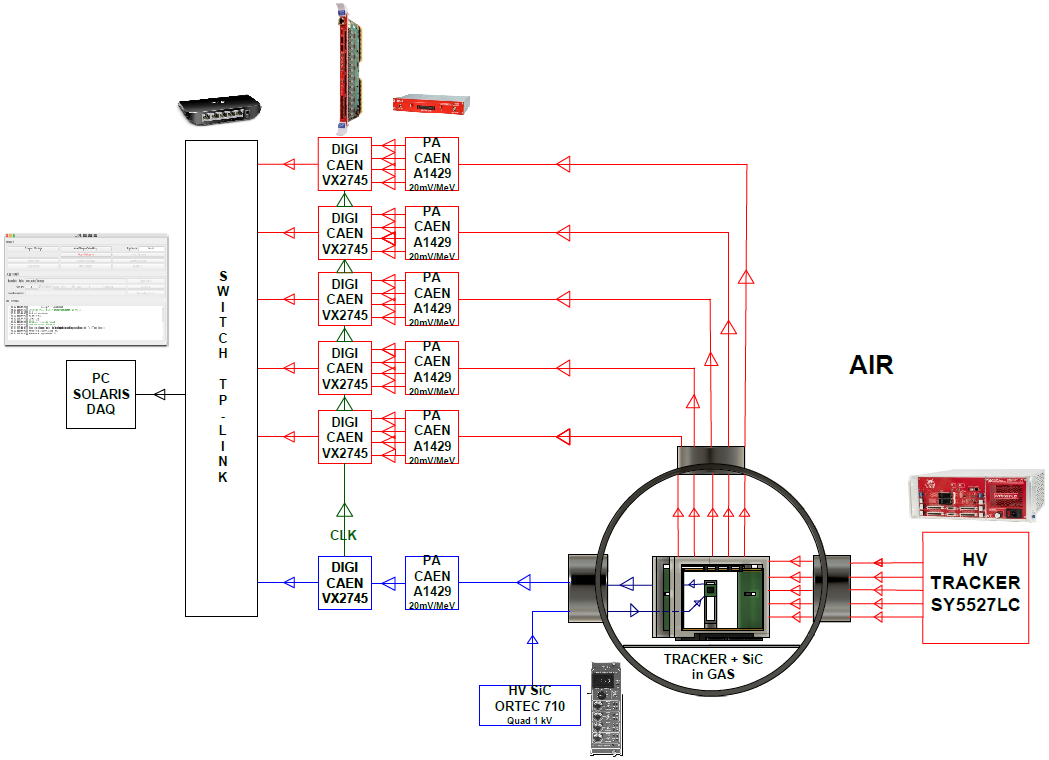 Preliminary concepts
The gas tracker prototype
Electric characterization
First coupling: gas tracker and SiC-detector
IRRAD4 @IFUSP
Conclusions
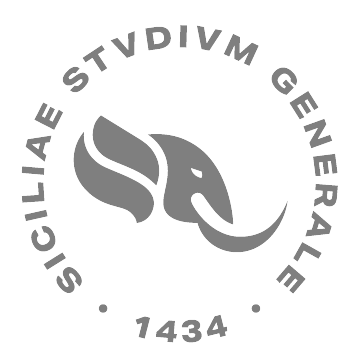 Antonino Pitronaci
DeSyT2025 - Feb. 24-26, 2025